Παγκόσμια Εβδομάδα Μητρικού Θηλασμού 
1-7 Νοεμβρίου  2021
Προστατεύουμε  τον θηλασμό. 
Είναι ευθύνη όλων μας.  


Ο Μητρικός Θηλασμός ...... είναι τροφή  
		           ...... είναι αγκαλιά
		          ……. είναι αγάπη 		         ...... είναι τέχνη !!!
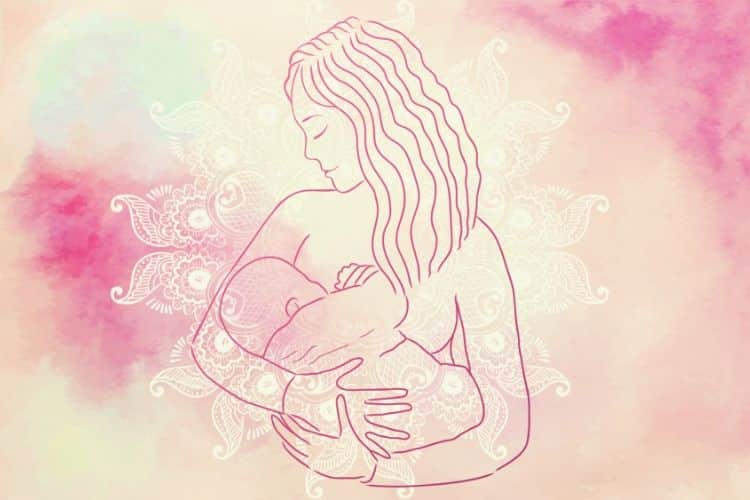 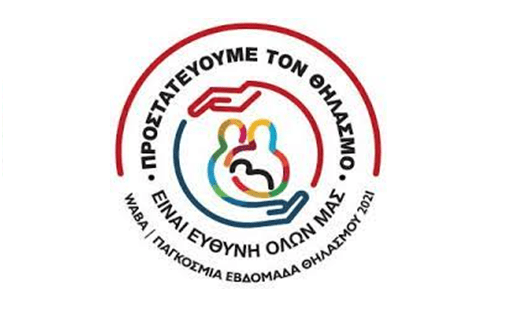 WABA
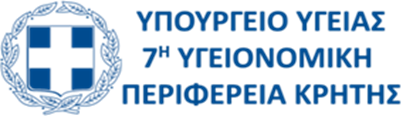